Лубенська загальноосвітня школа І-ІІІ ст. №2 Лубенської міської ради Полтавської обл.
Модель превентивної освіти
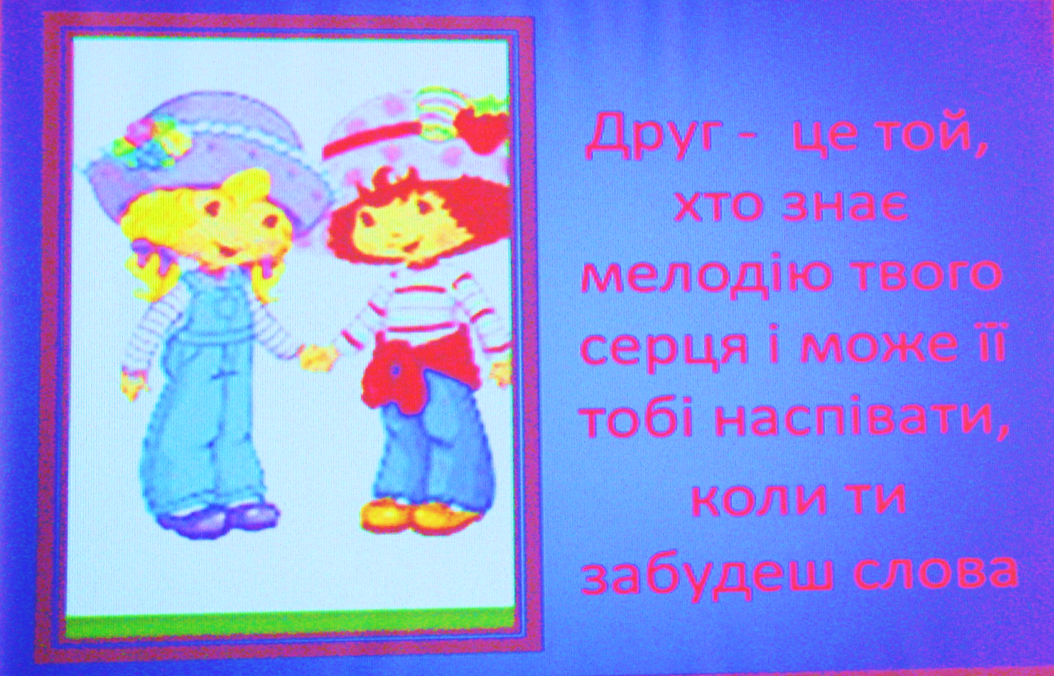 Модель превентивної освіти в Лубенській загальноосвітній школі І-ІІІ ступенів №2
Розширення особистісного потенціалу
Індивідуальна робота
Педагогічний супровід
Державні програми та нормативно-правові документи
Психологічний супровід
Діагностика
Волонтерство
Благодійні акції
Корекція
Особистість
Розвиток творчих здібностей
Тренінги
Система виховних заходів
Моніторинг
Координація спільної діяльності сім̕ ї, школи
Психолог
Батьки
Вчителі
Соціальний педагог
Педагог-організатор
Керівники групи
МЕТАЗабезпечити формування в учнів розвиткусоціальних і психологічних життєвих навичок,сприятливих для здоров’я і безпеки, допомогтивиробити упевненість у власних силах, навчити здоровому способу життя.
Залучати до співпраці батьків і громадськість щодо проблем туберкульозу і СНІДу
Формування емоційно-вольової компетентності учнів
Формувати в учнів мотивації щодо дбайливого ставлення до життя і здоров̕я
Формувати здоровий спосіб життя
Проведення уроків-тренінгів
Формувати навички вільного орієнтування у природному, техногенному, побутовому, соціальному середовищі
Іноваційні здоров̕ язберігаючі педтехнології
Психологізація навчально-виховного процесу: тренінги, корекційна програма та ін.
Створення комфортних умов для навчання
НАПРЯМКИ РОБОТИ ШКОЛИ
Зміцнення інтелектуального здоров̕я, дослідницький підхід до навчально-виховного процесу
Зміцнення фізичного здоров̕я учасників навчально-виховного процесу (спортивно-масова робота)
Виявлення та розвиток обдарованих дітей
КРОКИ ДО МЕТИ
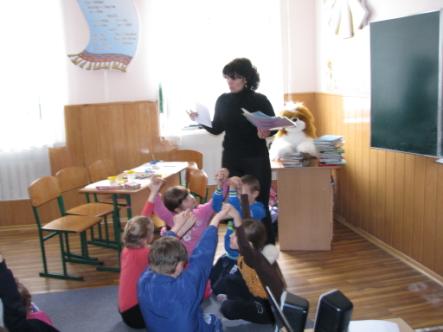 Задоволення і навчання рухаються пліч-о-пліч
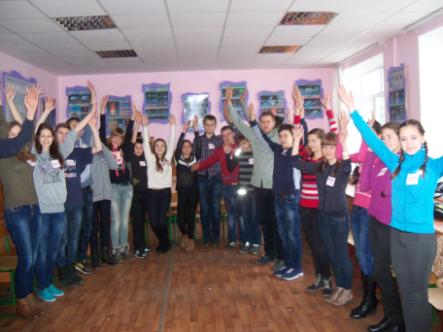 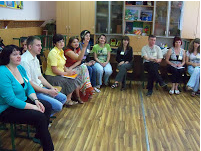 Головні аспекти підходу до навчання дитини на уроках основ здоров̕ я у молодших класах
УРОКИ-ТРЕНІНГИ У МОЛОДШІЙ ШКОЛІ
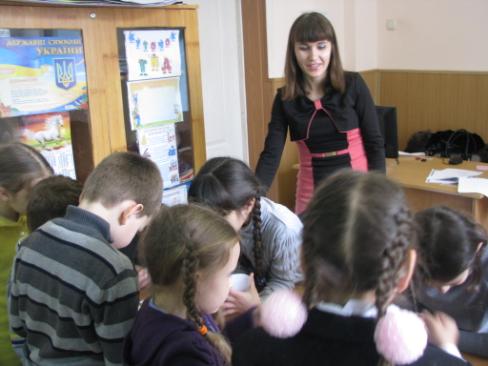 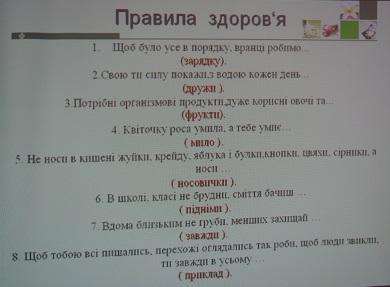 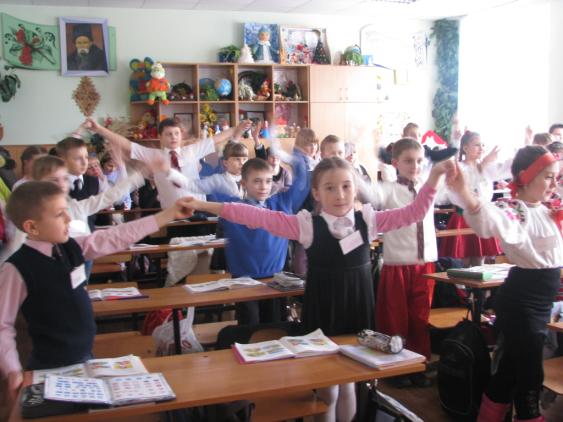 Майстер клас для вчителів початкових класів проводить спеціаліст вищої категорії Погрібна А.М. 3-Б клас
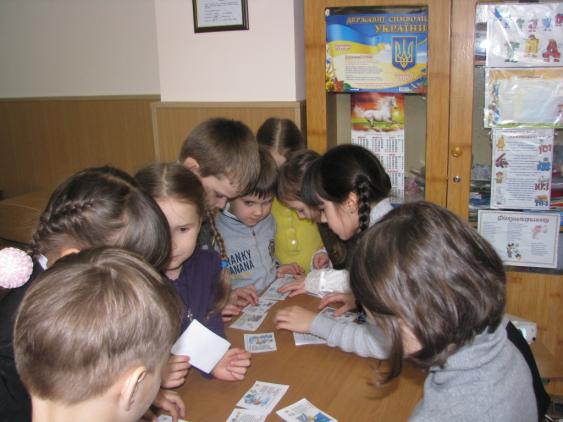 Робота в групах – один з елементів тренінгу
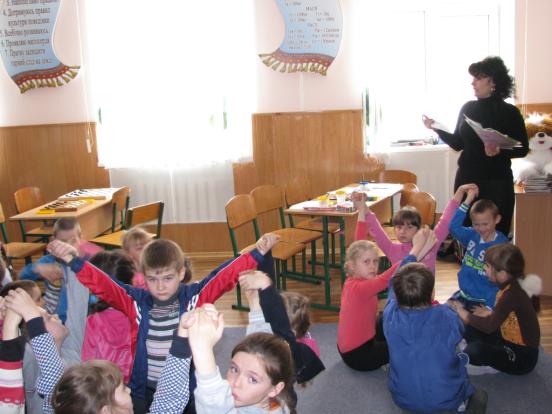 Тренінг з основ здоров̕ я у 2-Б класі проводить спеціаліст вищої категорії, старший вчитель Рєпіна І.О.
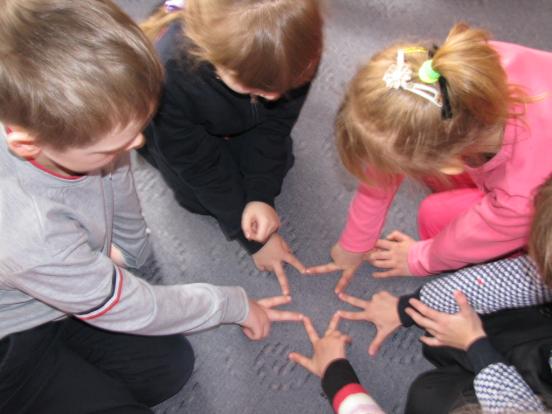 Тема тренінгу: «Друзі за інтересами. Вибір друзів». Вправа – «Зірка дружби»
Тема практичної роботи  з основ здоров̕ я: «Подолання негативних емоцій» 4-В клас. Проводить вчитель початкових класів Дацюк А.М.
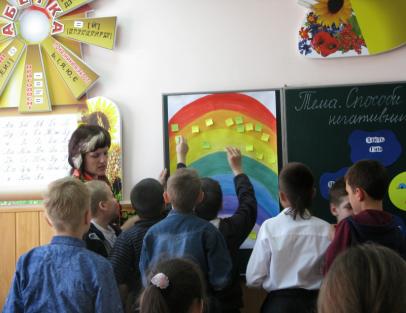 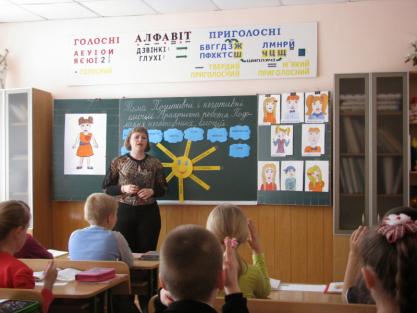 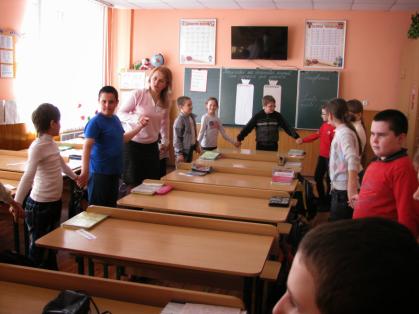 Тренінг проводить спеціаліст вищої категорії Сидоренко Т.В. (вправа «Очікування»)
Урок-тренінг з основ здоров̕ я проводить учитель початкових класів Задорожна О.П.                                       «Коло дружби»
Флеш - моб «Зупинимо СНІД разом!»
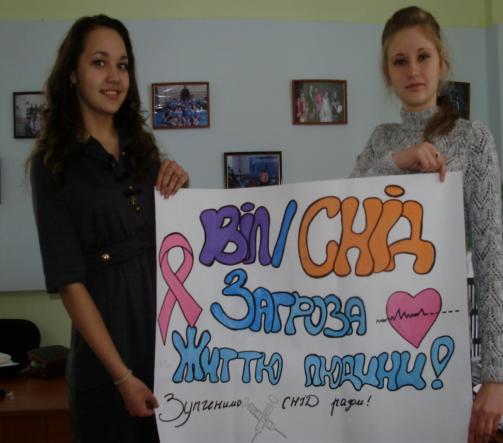 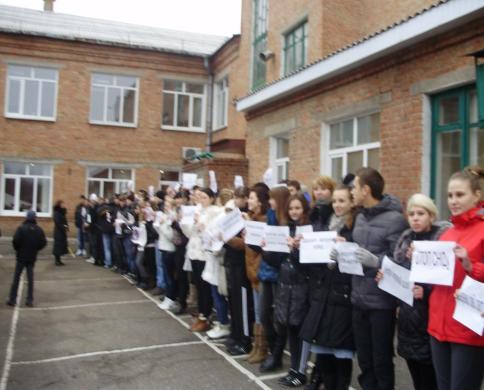 Робота з дітьми психолога і соціального педагога
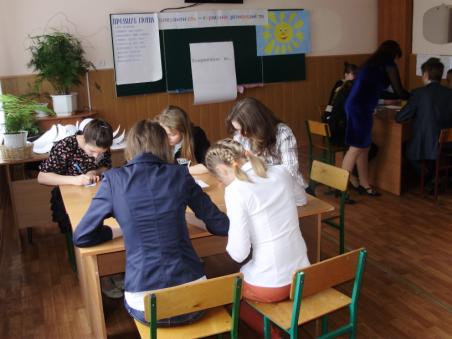 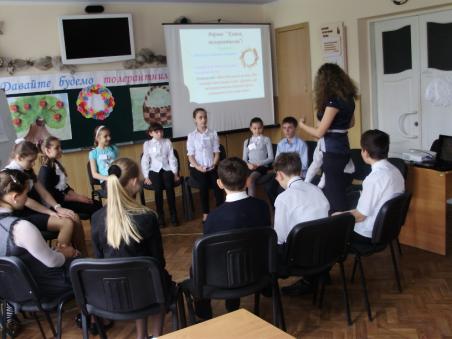 Співпраця з громадськими організаціями
Зустріч з лікарями наркодиспансеру та шкірвендиспансеру
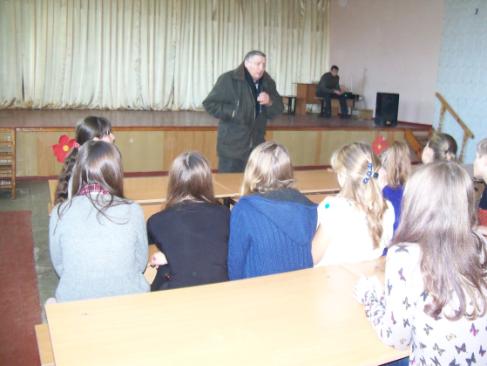 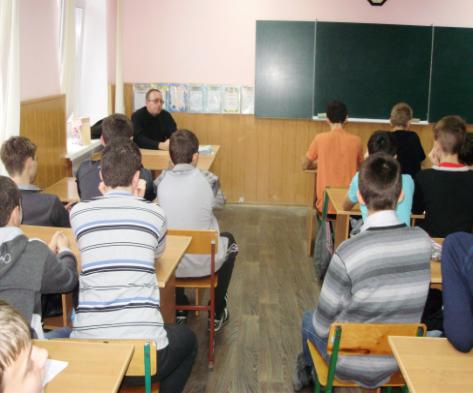 Лекція лікаря жіночої консультації  Кметь Т.І.на тему: «Репродуктивне здоров`я та профілактика ВІЛ/СНІДу»
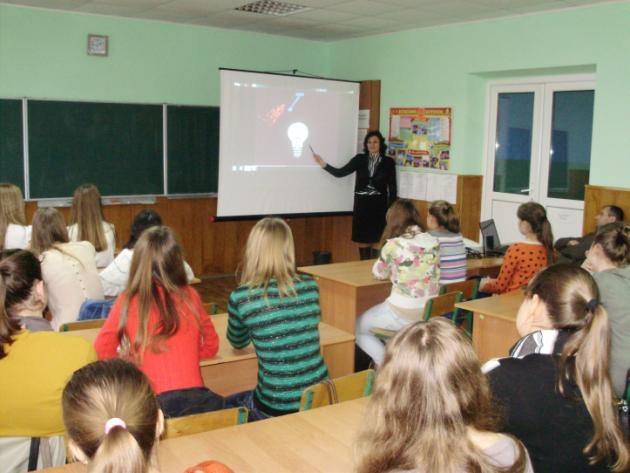 Участь молоді як важливий компонент “Школи дружньої до дитини”
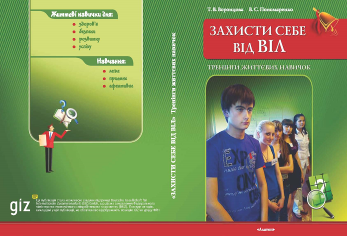 2013-2014 н. р. впроваджений факультативний профілактичний курс для учнів 9-11-х класів “Захисти себе від ВІЛ”.
Тренінг для фасилітаторів
Передумови відбору фасилітаторів
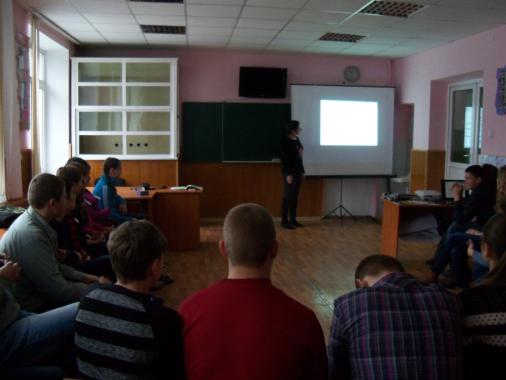 Мотивація
Відкритість
Мова
Доступність
Кількість підготовлених фасилітаторів
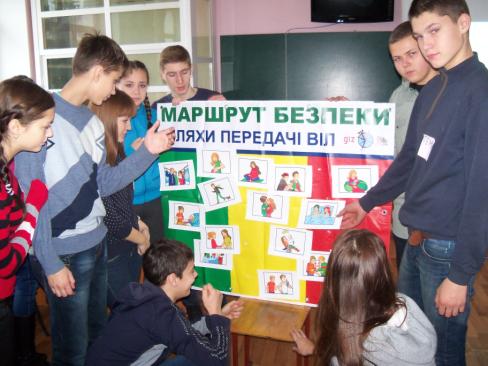 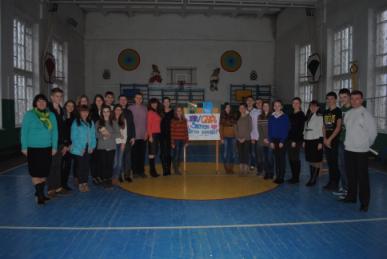 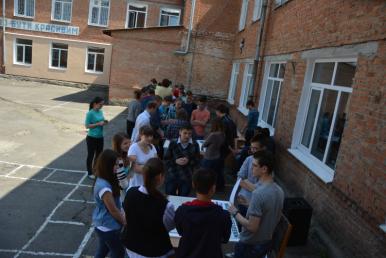 «Маршрут Безпеки» як сучасний комунікативний інструмент з питань репродуктивного здоров’я
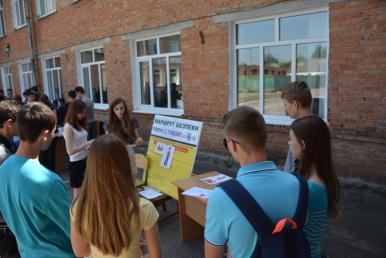 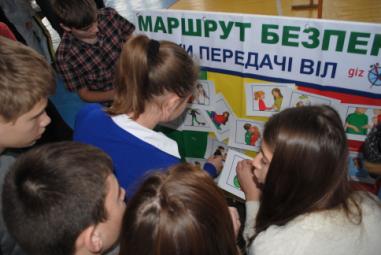 Моральні принципи
Ключові компетентності
Розвинений інтерес до певної сфери діяльності
Комунікативність
Повага до історії, культури, мови своєї держави
Лінгвістична активність
Випускник школи
Здоровий спосіб життя
Проектна діяльність
Лідерство та конкурентноспроможність
Полілінгвістична культура
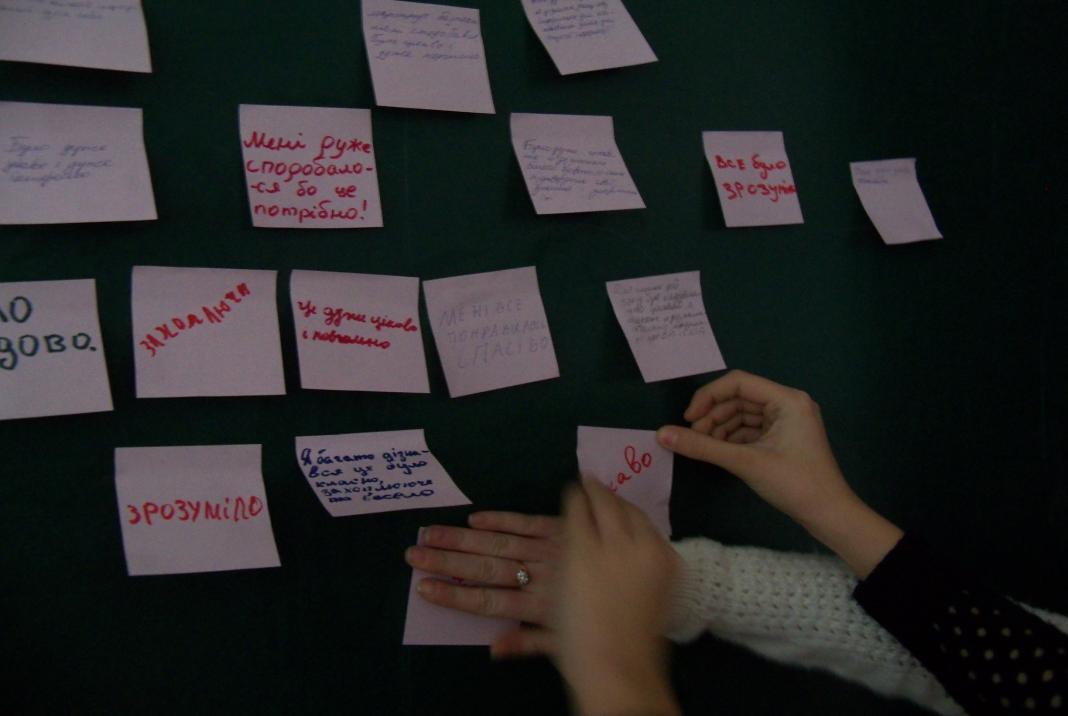